2016 Mathematics Standards of Learning
Kindergarten 
Overview of Revisions - 2009 to 2016
Referenced documents available at VDOE Mathematics 2016
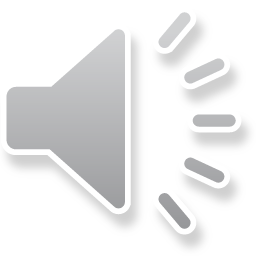 1
[Speaker Notes: Welcome to the Kindergarten overview of revisions to the Mathematics Standards of Learning from 2009 to 2016.  
It would be helpful to have a copy of the Kindergarten – Crosswalk (Summary of Revisions) and a copy of the 2016 Kindergarten Curriculum Framework to reference during this presentation.]
Purpose
Overview of the 2016 Mathematics Standards of Learning and the Curriculum Framework
Highlight information included in the Essential Knowledge and Skills and the Understanding the Standard sections of the Curriculum Framework
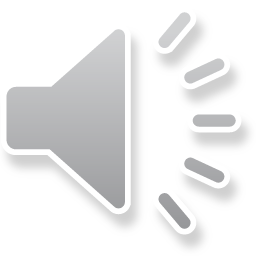 2
[Speaker Notes: The purpose of this presentation is to provide an overview of the revisions and to highlight information included in the Essential Knowledge and Skills and Understanding the Standards sections of the Curriculum Framework. This presentation serves as a brief overview and is not a comprehensive list of all revisions. The Curriculum Framework should be referenced for additional information regarding the 2016 standards.]
Agenda
Implementation Timeline
Resources Currently Available
Crosswalk (Summary of Revisions) 
Standards and Curriculum Frameworks
Comparison of 2009 to 2016 Standards
Number and Number Sense
Computation and Estimation
Measurement and Geometry
Probability and Statistics
Patterns, Functions, and Algebra
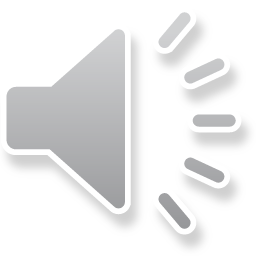 3
[Speaker Notes: The implementation timeline will be shared followed by a brief overview of  the Crosswalk and Curriculum Frameworks, and lastly a side by side comparison, by strand, of the 2009 standards to the new 2016 (two thousand sixteen) standards.]
Implementation Timeline
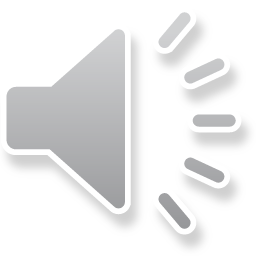 4
[Speaker Notes: During the (two thousand sixteen/two thousand seventeen) 2016-2017 school year – school divisions should begin incorporating the new standards into local curricula to be taught during the 2017-2018 school year.

During the Crossover Year -- both the 2009 and 2016 standards should be taught. During the Spring 2018 assessments will measure the 2009 standards and include field test items measuring the 2016 standards.

Full implementation of the 2016 standards will occur in the 2018-2019 school year.]
2016 SOL Revisions –
Improve the vertical progression of mathematics content
Ensure developmental appropriateness of student expectations
Increase support for teachers in mathematics content (including definitions, explanations, examples, and instructional connections)
Clarify expectations for teaching and learning 
Improve precision and consistency in mathematical vocabulary and format
Ensure proficiency of elementary students in computational skills
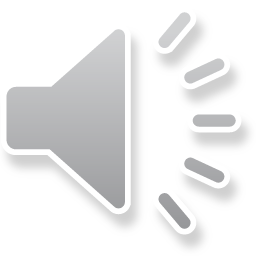 5
[Speaker Notes: The revisions focus on improving vertical progression of the content, ensuring developmental appropriateness, increasing support for teachers (including definitions, explanations, examples, and instructional connections), clarifying expectations both for teaching and for student learning, improving precision and consistency in mathematical vocabulary and format, and better ensuring computational fluency at the elementary level.]
Changes to the Curriculum Framework
Reduction of columns from 3 to 2 
Understanding the Standard (US) – information that supports mathematics content knowledge
Essential Knowledge and Skills (EKS) – information that provides expectations for student learning
Indicators of SOL sub-bullet added to each bullet within the Essential Knowledge and Skills
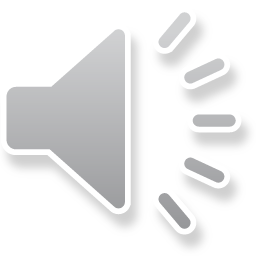 6
[Speaker Notes: The Curriculum Framework will have a somewhat different look for K-8. The reduction in the number of columns from 3 to 2 was made in order to provide consistency in format to other disciplines and consistency within the mathematics K-12. The Understanding the Standard has information that supports mathematical content knowledge and provides background information for teachers. The Essential Knowledge and Skills  column provides the expectations for learning and assessment.

Corresponding EKS bullets and SOL bullets are indicated with the same letter.  An example is provided on the next screen.

Teachers are encouraged to read both the Essential Knowledge and Skills and the Understanding the Standard columns.]
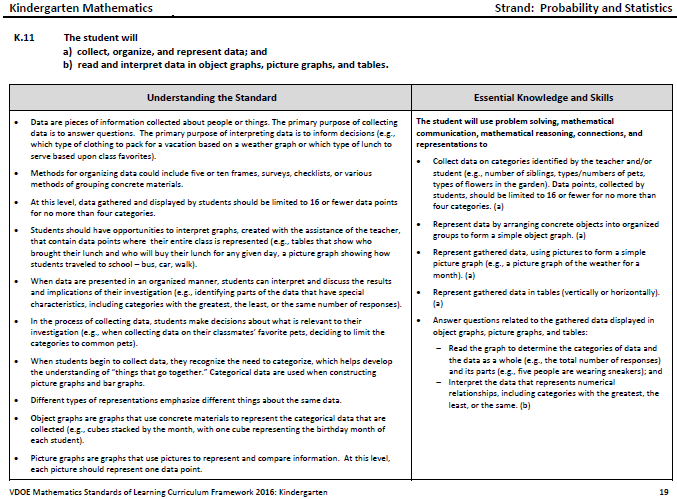 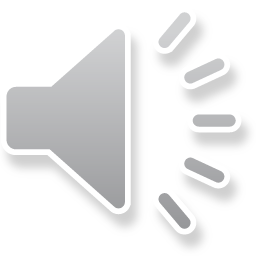 7
[Speaker Notes: This is a page from the kindergarten Curriculum Framework.  It is very important that teachers spend time exploring the new Curriculum Frameworks. They contain examples of edits made to the Understanding the Standard section including clarity in definitions and explanations.  In some standards, examples have also been included.  

In addition, where appropriate, corresponding EKS bullets and SOL bullets are indicated with the same letter.  It is important to note that during any given lesson, multiple EKS bullets may be represented.]
Overview of Changes in Kindergarten
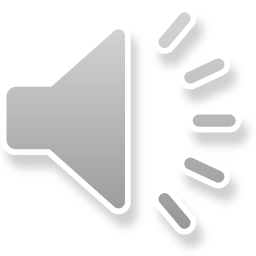 8
[Speaker Notes: In Kindergarten there was a reduction in the number of standards from 16 to 13.  This is a result of: consolidation of related concepts and skills, a reduction of repetition, an improvement in the developmental progression, and/or deletion of content.

The revisions made to Kindergarten will be addressed in greater detail later in this presentation.  Note that the strands of measurement and geometry have been combined and now represent one strand titled “measurement and geometry.”]
Mathematics Process Goals for Students
“The content of the mathematics standards is intended to support the five process goals for students”- 2009 and 2016 Mathematics Standards of Learning
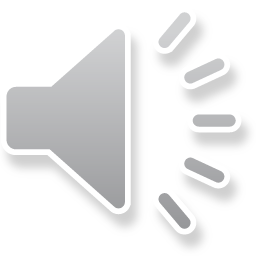 9
[Speaker Notes: In the next several slides, we will take a look at revisions to the Curriculum Framework document.

The mathematical process goals, found listed in the Introduction, continue to play an instrumental role in the teaching and learning of mathematics with understanding. 

We encourage all educators to review information included in the introduction of the 2016 Curriculum Frameworks.]
Standards of Learning Curriculum Frameworks
Introduction includes:
Mathematical Process Goals for Students
Instructional Technology
Computational Fluency
Algebra Readiness
Equity
New
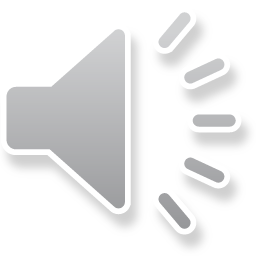 10
[Speaker Notes: Four additional sections have been included in the introduction to the 2016 Curriculum Framework -- Instructional Technology, Computational Fluency, Algebra Readiness, and Equity.

The content of each section addresses the impact on students’ learning and instruction. We encourage educators to review these sections of the introduction.]
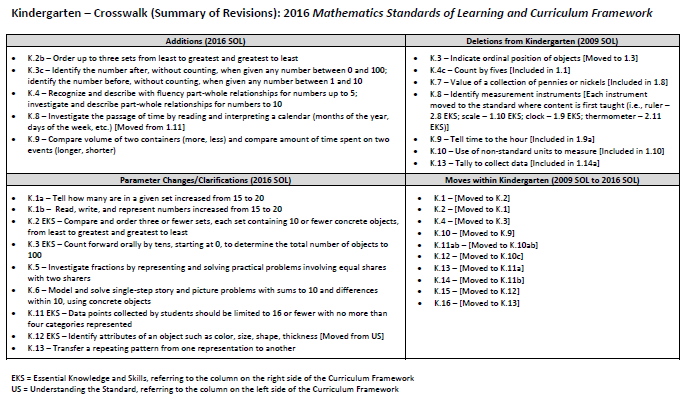 2016
2009
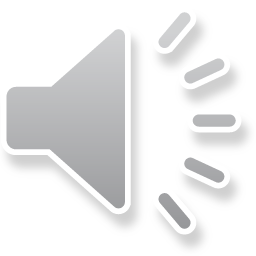 11
[Speaker Notes: This is the snapshot of the Kindergarten Crosswalk and Summary of Revisions page one.  

Notice there are four quadrants representing the additions, deletions, parameter changes or clarifications, and any moves within the Kindergarten standards.  

The upper left quadrant represents the additions, the standards referenced are the 2016 numbers.  Moves from other grade levels are indicated within brackets.  

The upper right quadrant identifies deletions from the 2009 standards and indications of where that content was moved.  

The bottom left quadrant indicates the parameter changes (for example K.1 increased from 15 to 20) and in K.2 EKS bullet – students are now comparing and ordering up to three sets of objects.  In some cases content was moved from the Understanding the Standards section as indicated here.  

In the bottom right quadrant, moves within a grade level are indicated with the first number being the 2009 standard number and the number in the brackets representing the 2016.]
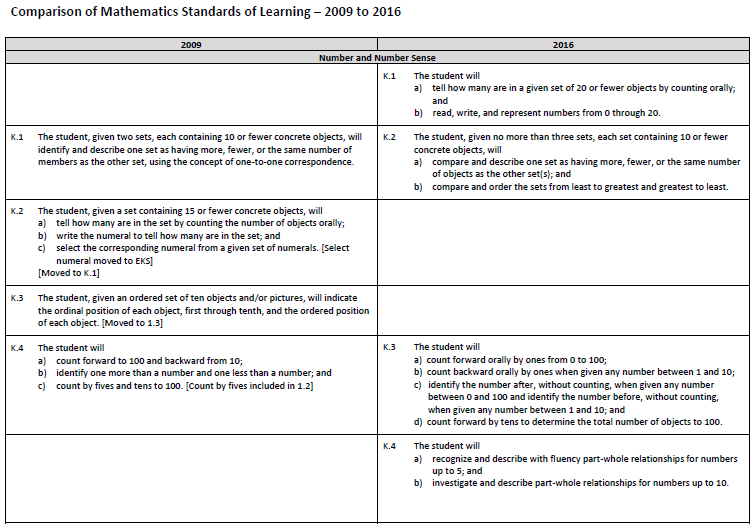 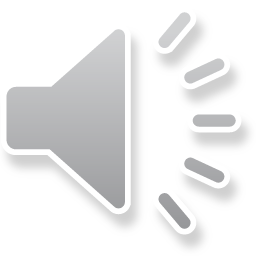 12
[Speaker Notes: On page 2 and the remaining pages of the crosswalk, a side by side comparison of the 2009 and 2016 standards can be found. An attempt was made to keep the standards in numerical order for both columns. 

When deleted content was moved or already found in another grade, it is indicated in brackets.  

Empty boxes on the right indicate that that content has either been deleted or moved.  Empty boxes on the left typically indicate that the 2016 standard is new to that grade level, as you see here in the new K.4 standard.]
Number and Number Sense
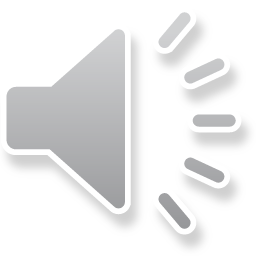 13
[Speaker Notes: We’ll now dig deeper into the crosswalk by taking a look at the Number and Number Sense strand.]
Revisions:
K.1a – Tell how many are in a given set of objects increased from 15 to 20 
K.1b –  Read, write, and represent numbers increased from 15 to 20
K.1b EKS – Clarification provided  – construct a set corresponding to a given number, identify numerals in random order, and identify the numeral that corresponds to a given set
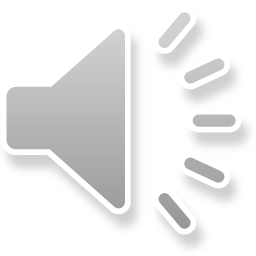 14
[Speaker Notes: K.1 represents the former K.2 with the quantity of objects increasing from 15 to 20; Clarity has been provided in EKS section that students will construct a set corresponding to a given number, identify numerals in random order, and identify the numeral that corresponds to a given set.]
Revisions:
K.2 – Number of sets increased from two to no more than three
K.2b – Order up to three sets from least to greatest and greatest to least
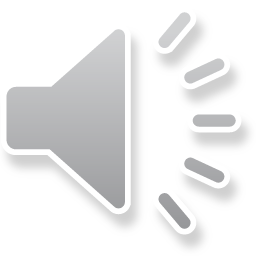 15
[Speaker Notes: The former K.1 is now represented in K.2 with the number of sets that students will compare increasing from two to three sets.  In addition, ordering three or fewer sets from greatest to least and least to greatest is a new expectation in kindergarten.]
Revisions:
K.3 – Indicate ordinal position of objects moved to 1.3
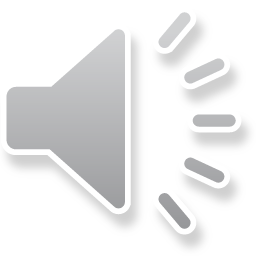 16
[Speaker Notes: Indicating ordinal positions of objects has been moved to 1.3.]
Revisions:
Count by fives deleted; remains in grade one
K.3a – Counting forward orally by ones from 0 to 100
K.3b new – Count backward orally when given any number between 1 and 10
K.3c – Identify the number after, without counting, when given any number between 0 and 100; Identify number before, without counting, when given any number between 1 and 10
K.3d EKS – Clarifies counting by tens should be done in conjunction with determining the total number of objects up to 100
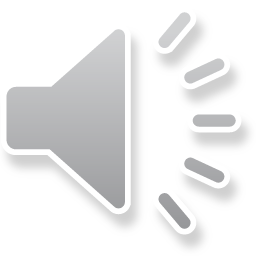 17
[Speaker Notes: K.4 is now K.3 with counting by fives being deleted from Kindergarten; counting by fives remains in 1.1.

Clarification has been provided that students should count ‘orally’ to 100 in K.3a.

K.3b is a new expectation – students have previously been expected to count backwards from 10 – this expectation has been changed to ‘ count backward orally by ones when given any number between 1 and 10’.  

Identifying one more than a number and one less than a number in K.3c has been clarified – students are to identify the number after, without counting, when given any number between 0 and 100.  They will also identify the number before, without counting, when given any number between 1 and 10.  

The EKS bullet for K.3d clarifies that counting by tens should be done orally in conjunction with determining the total number of objects up to 100.]
New
Revisions:
K.4a – Recognize and describe with fluency part-whole relationships for numbers up to five in a variety of configurations
K.4b – Investigate and describe part-whole relationships for numbers up to 10 using a variety of configurations
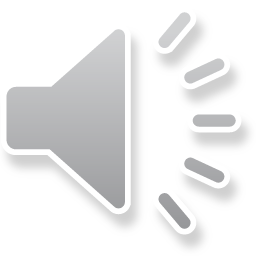 18
[Speaker Notes: K.4 is a NEW expectation. Students will recognize and describe with fluency part-whole relationships with number up to five in a variety of configurations.  In addition, they will investigate and describe part-whole relationships for numbers up to 10 using a variety of configurations.  Fluency with numbers to 10 is part of grade one.

Additional teacher information can be found in the Understanding the Standard section of the Curriculum Framework.]
Revisions:
Greater emphasis on representing and solving practical problems  that involve sharing with two sharers
Represent fair shares concretely
Describe fair shares as equal pieces or parts of a whole
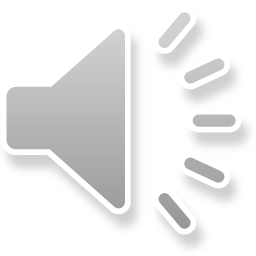 19
[Speaker Notes: In SOL K.5 greater emphasis has been placed on students representing and solving practical problems that involve sharing with two sharers and describing fair shares as equal pieces or parts of a whole.  Representing fractions with symbols is not an expectation at this level.]
Computation and Estimation
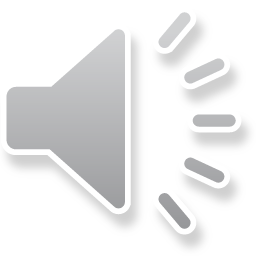 20
[Speaker Notes: Let’s move on to the standards for Computation and Estimation.]
Revisions:
Solve various types of story and picture problems using 10 or fewer concrete objects
See Understanding the Standard section in Curriculum Framework for additional information and examples of problem types
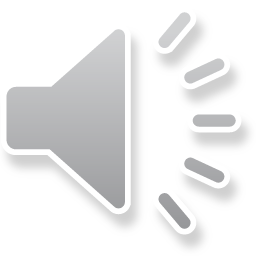 21
[Speaker Notes: Clarification has been provided in K.6 that students should model and SOLVE single-step story and picture problems with sums to 10 and differences within 10, using concrete objects. Types of problems should include joining, separating, and part-part-whole scenarios. Additional information, and examples of problem types, can be found in the Understanding the Standard section of the Curriculum Framework.]
MEASUREMENT AND GEOMETRY
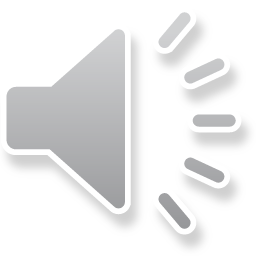 22
[Speaker Notes: We’ll move on to measurement and geometry.]
Revisions:
Deleted determining the value of a collection of pennies and/or nickels 
EKS – Equivalencies now included in standard
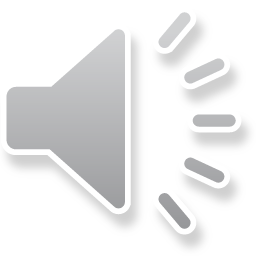 23
[Speaker Notes: In K.7 determining the value of a collection of pennies and/or nickels has been removed – this content remains in grade one.  The EKS bullet regarding equivalencies is now located in the standard.]
Revisions:
Identification of measurement instruments moved to grade level where the use of the instrument first occurs:
- 	ruler and scale moved to 2.8 EKS
clock moved to 1.9 EKS
thermometer moved to 2.11 EKS
Calendar (identification of days and months) remains in K.8
Seasons are included in science curriculum
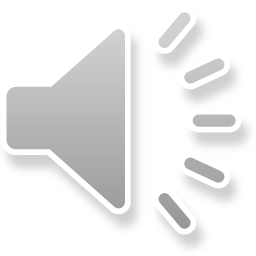 24
[Speaker Notes: Identification of measurement instruments has been moved to the grade level where the use of the instrument first occurs.  For instance:
ruler and scale moved to 2.8 EKS;
the clock was moved to 1.9 EKS; and
thermometer moved to 2.11 EKS.

Identifying days of the week and months of the year remains in Kindergarten.  Seasons are included in science curriculum.  

Direct comparison of length, height, weight, time, volume, and temperature appears in K.9.  See EKS bullets for greater detail.]
Revisions:
Telling time to the hour deleted  from Kindergarten
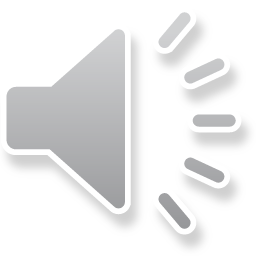 25
[Speaker Notes: Telling time to the hour has been deleted from kindergarten; telling time to the hour and half hour remain in 1.9a.]
Revisions:
Direct comparisons of volume and time are additions to expectations in measurement 
Non-standard units deleted in Kindergarten; remain a part of grade one
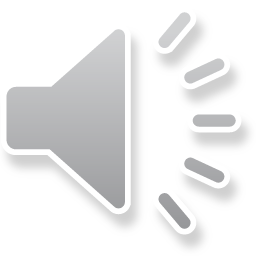 26
[Speaker Notes: K.10 is now K.9 with some the following revisions:
Comparing volume of two containers (more or less) and comparing amount of time spent on two events (longer, shorter) have been added to the Kindergarten expectation
Using non-standard units to measure has been deleted from Kindergarten but remains in grade one.]
Revisions:
K.11 and K.12 became new K.10
Deleted tracing of figures in Kindergarten
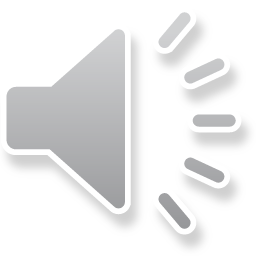 27
[Speaker Notes: K.11 and K.12 became the new K.10.  Note tracing a figure in Kindergarten has been removed.]
PROBABILITY AND STATISTICS
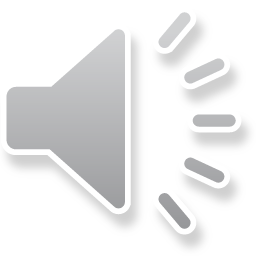 [Speaker Notes: We will now take a look at the Probability and Statistics strand.]
Revisions:
Deleted  tallying to collect data; content remains in grade one
K.11b – EKS bullets provide additional clarification – data points collected by students limited 16 or fewer with no more than four categories represented
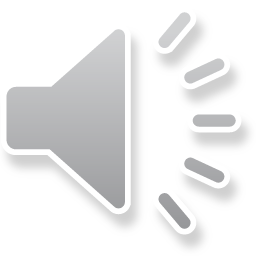 29
[Speaker Notes: K.13 and K.14 were combined to form K.11.  Tallying to collect data has been removed from Kindergarten.  It is not an expectation that students master this skill until grade one when counting by fives is included in the curriculum. 

The K.11b EKS bullets provide additional clarification – for instance, data points collected by students should be limited 16 or fewer for no more than four categories represented.]
PATTERNS, FUNCTIONS, AND ALGEBRA
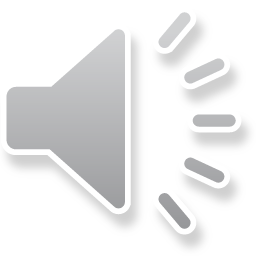 [Speaker Notes: Let’s take a look at the Patterns, Functions and Algebra strand.]
Revisions:
Sorting and classifying limited to one attribute in Kindergarten
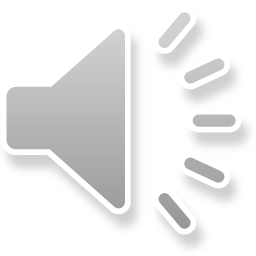 31
[Speaker Notes: K.15 is now K.12 - Sorting and classifying has been limited to one attribute in Kindergarten and two attributes in grade one.

Clarification has been provided in the EKS bullets that state that students will identify the attributes of an object such as color, size, shape, or thickness.  Examples are included in the Understanding the Standard section of the Curriculum Framework.]
Revisions:
Create and transfer added to SOL - creating repeating patterns was included in the 2009 EKS 
New – transfer a repeating pattern from one representation to another added to the EKS
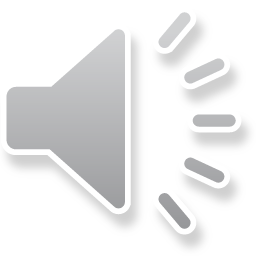 32
[Speaker Notes: K.16 is now K.13
Creating and transferring patterns was added to the standard.  The creation of repeating patterns was already included in the 2009 EKS bullets.

Transferring a repeating pattern from one representation to another is an addition to Kindergarten.  Examples have been included in the US section of the Curriculum Framework.]
Questions? 
Please contact the 
VDOE Mathematics Team
Mathematics@doe.virginia.gov
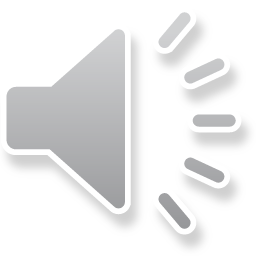 33
[Speaker Notes: This concludes the presentation on the 2016 Grade K Mathematics Standards of Learning revisions.  You are encouraged to refer to the Curriculum Frameworks where additional information can be found.

Should you have any questions, feel free to contact a member of the Mathematics Team at the email shown on the screen.]